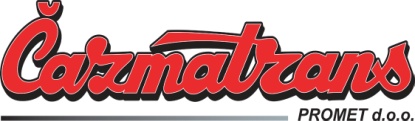 VOZNI  RED
 BUS TIME-TABLE
VRIJEDI OD : 02.10.2023
.
JELSA → HVAR
HVAR → JELSA
JELSA → STARI GRAD
STARI GRAD → JELSA
VRBOSKA → JELSA
JELSA→ VRBOSKA
TRAJEKT  (FERRY) → JELSA
JELSA → TRAJEKT ( FERRY)
NAPOMENA:
SVI PODCRTANI POLASCI OVISE O DOLASKU TRAJEKTA VOZNE KARTE KUPUJU SE U AUTOBUSU
Tel: 021 765 904  ; E-mail: cazmatrans.otok.hvar@st.t-com.hr